MD. ABDUL
MANNAN
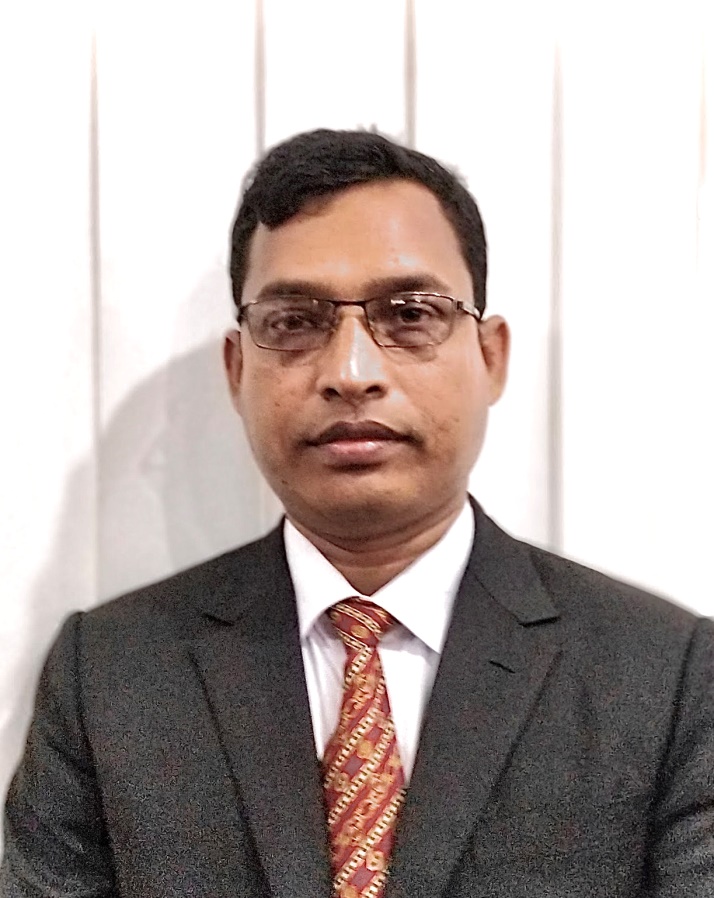 আলোর প্রতিসরণ
(Refraction of Light)
আলোর প্রতিসরণঃ- আলোক রশ্মি এক স্বচ্ছ মাধ্যম থেকে ভিন্ন স্বচ্ছ মাধ্যমে তির্যকভাবে প্রবেশ করলে দুই মাধ্যমের বিভেদতলে এর দিক পরিবর্তন হয় । আলোক রশ্মির এই দিক পরিবর্তনের ঘটনাকে আলোর প্রতিসরণ বলে ।
নিচের ছবিগুলো লক্ষ করো।
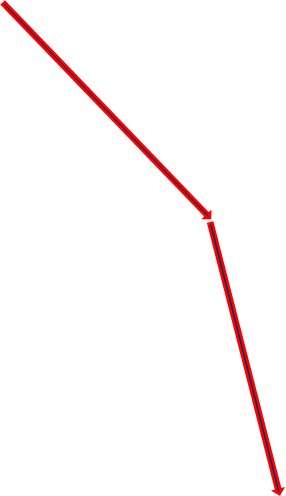 N
A
I
Q
P
B
r
,
C
‘
N
C
আলোক রশ্মি এক স্বচ্ছ মাধ্যম থেকে ভিন্ন স্বচ্ছ মাধ্যমে তির্যকভাবে প্রবেশ করলে দুই মাধ্যমের বিভেদতলে দিক পরিবর্তিত হয় । আলোক রশ্মির এই দিক পরিবর্তনের ঘটনাকে আলোর প্রতিসরণ বলে ।
আলোর প্রতিসরণ নিয়ম
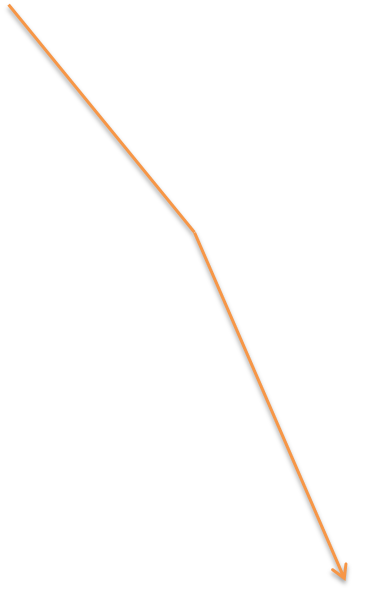 A
N
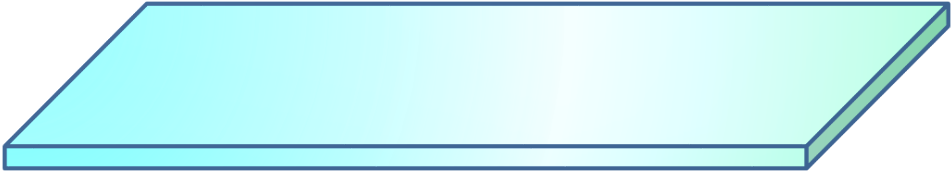 i
Q
P
B
r
C
N
আলোক রশ্মি হালকা মাধ্যম থেকে ঘন মাধ্যমে প্রবেশ করলে প্রতিসরিত রশ্মি অভিলম্বের দিকে বেকেঁ যায় ।
C
‘
‘
N
আলোর প্রতিসরণ নিয়ম-২
A
I
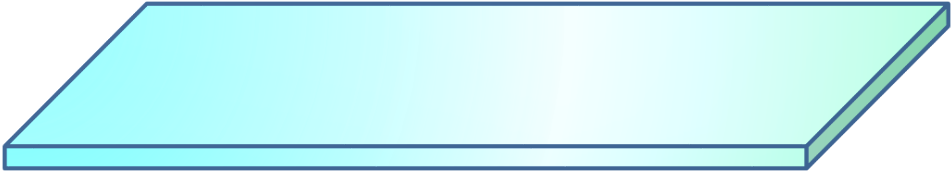 P
Q
B
r
´
N
C
´
C
আলোক রশ্মি ঘন মাধ্যম থেকে হালকা মাধ্যমে প্রবেশ করলে প্রতিসরিত রশ্মি অভিলম্ব থেকে দূরে সরে যায় ।
প্রতিসরণের সুত্রঃ
১ম সুত্রঃ আপতিত রশ্মি,প্রতিসৃত রশ্মি এবং আপতন বিন্দুতে বিভেদতলের অঙ্কিত অভিলম্ব একই সমতলে অবস্থান করে ।
২য় সুত্রঃ এক জোড়া নির্দিষ্ট মাধ্যম ও নির্দিষ্ট বর্ণের আলোর জন্য আপতন কোণের সাইন ও প্রতিসরণ কোণের সাইন- এর আনুপাত সর্বদা ধ্রুবক । এই সুত্রকে স্নেলের সুত্র বলে ।
প্রতিসরণাংক
একজোড়া নির্দিষ্ট মাধ্যম ও নির্দষ্ট বর্ণের আলোর জন্য আপতন কোণের sin i এবং প্রতিসরণ কোনের sin r আনুপাত সর্বদা ধ্রুব সংখ্যা হয় । এই ধ্রুব সংখ্যাকে প্রথম মাধ্যমের সাপেক্ষে দ্বিতীয় মাধ্যমের প্রতিসরণাংক বলে ।
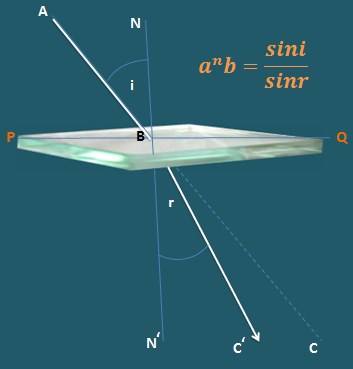 a
b
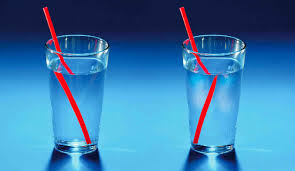 এসো আমরা একটি ভিডিও দেখি …
ভিডিওতে তোমরা কী দেখতে পেলে ?
ছবিতে তোমরা কী দেখতে পাচ্ছ ? ভেবে বল
আলোর দিক পরিবর্তন
আলো (light)
বায়ু (air)
কাঁচ (glass)
আলো (light)
বায়ু (air)
অভিলম্ব (Normal)
আপতিত রশ্মি
(Incident Ray)
আপতন কোণ 
(Angle of incident)
প্রতিসরিত রশ্মি (Refracted Ray)
কাঁচ (glass)
প্রতিসরণ কোণ 
(Angle of refraction)
বায়ু (air)
আলো
আপতিত রশ্মি (Incident Ray)ঃ- আলোক  উৎস থেকে আগত যে রশ্মি মাধ্যম দ্বয়ের বিভেদ তলে পতিত হয় তাকে আপতিত রশ্মি বলে ?
আপতন বিন্দুঃ- আলোক  উৎস থেকে আগত রশ্মি মাধ্যম দ্বয়ের বিভেদ তলে যে বিন্দুতে পতিত হয় তাকে আপতন বিন্দু বলে ।
প্রতিসরিত রশ্মি (Angle of refraction)ঃ- যে আলোক রশ্মি মাধ্যম দ্বয়ের বিভেদ তল ভেদ করে দ্বিতীয় মাধ্যমে প্রবেশ করে তাকে প্রতিসরিত রশ্মি বলে ।
অভিলম্বঃ- আপতন বিন্দুতে অঙ্কিত লম্বকে অভিলম্ব বলে  ।
আপতন কোণ (Angle of incident)ঃ-  আপতিত রশ্মি অভিলম্বের সাথে যে কোণ উৎপন্ন করে তাকে আপতন কোণ বলে ।
প্রতিসরণ কোণ (Angle of refraction)ঃ- প্রতিসরিত রশ্মি অভিলম্বের সাথে যে কোণ উৎপন্ন করে তাকে প্রতিসরণ কোণ বলে ।
আলো (light)
বায়ু (air)
কাঁচ (glass)
আলো (light)
বায়ু (air)
কাঁচ (glass)
প্রতিসরণের সূত্রঃ
প্রথম সূত্রঃ- আপতিত রশ্মি, প্রতিসৃত এবং আপতন বিন্দুতে বিভেদতলের উপর অঙ্কিত অভিলম্ব একই সমতলে অবস্থান করে ।
দ্বিতীয় সূত্রঃ- একজোড়া নির্দিষ্ট মাধ্যম এবং একটি নির্দিষ্ট বর্ণের আলোক রশ্মির ক্ষেত্রে আপতন কোণের সাইন এবং প্রতিসরণ কোণের সাইন–এর অনুপাত  সর্বদা ধ্রবুক ।
আলো
এটিকে বলা হয়  আলোর প্রতিসরণ
ক্রান্তিকোণ ও পূর্ণ অভ্যন্তরীণ প্রতিফলন
ক্রান্তি কোণ
বায়ু মাধ্যম
N
900
O
θc
পানি মাধ্যম
সংকট কোণ বা ক্রান্তিকোণ  θc
N'
পূর্ণঅভ্যন্তরীণ প্রতিফলন
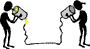 আলোক রশ্মি যখন ঘন মাধ্যম থেকে হালকা মাধ্যমে আপতিত হয় তখন আপতিত রশ্মি যদি ক্রান্তি কোণের চেয়ে বেশী কোণে আপতিত হয় তখন প্রতিসরণের পরিবর্তে প্রতিফলনের নিয়ম অনুযায়ী সম্পর্ণরূপে প্রতিফলিত হয় তখন তাকে পূর্ণ অভ্যন্তরীণ প্রতিফলন বলে।
বায়ু মাধ্যম
N
900
O
পানি মাধ্যম
পূর্ণ অভ্যন্তরীণ প্রতিফলন
N'
পূর্ণ অভ্যন্তরীণ প্রতিফলনের শর্ত :
ঘন মাধ্যমে আপতন কোণ ক্রান্তি কোণের চেয়ে বড় হতে হবে।
আলোক-রশ্মিকে অবশ্যই ঘন মাধ্যম থেকে হালকা মাধ্যমের অভিমুখে যেতে হবে এবং দুই মাধ্যমের বিভেদ-তলে আপতিত হতে হবে।
মরিচীকা
মরুভূমিতে তৃষ্ণার্ত পথিক সময়ে সময়ে দূরবর্তী গাছের উল্টানো প্রতিবিম্ব দেখে মনে করেন সেখানে পানি আছে। কিন্তু গাছের কাছে গেলে তিনি তার ভুল বুঝতে পারেন যে সেখানে কোনো পানি নাই। আলোর পূর্ণ অভ্যন্তরীণ প্রতিফলনের জন্যই এ রকম হয়। এটাই মরীচিকা।
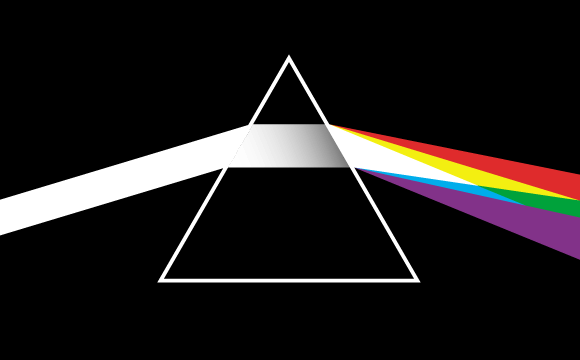 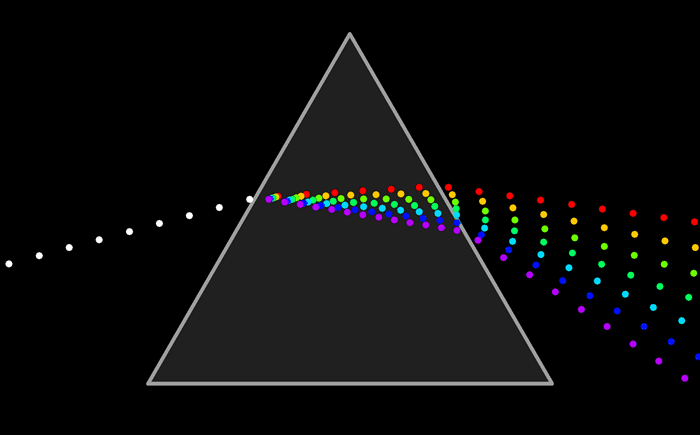 ধন্যবাদ